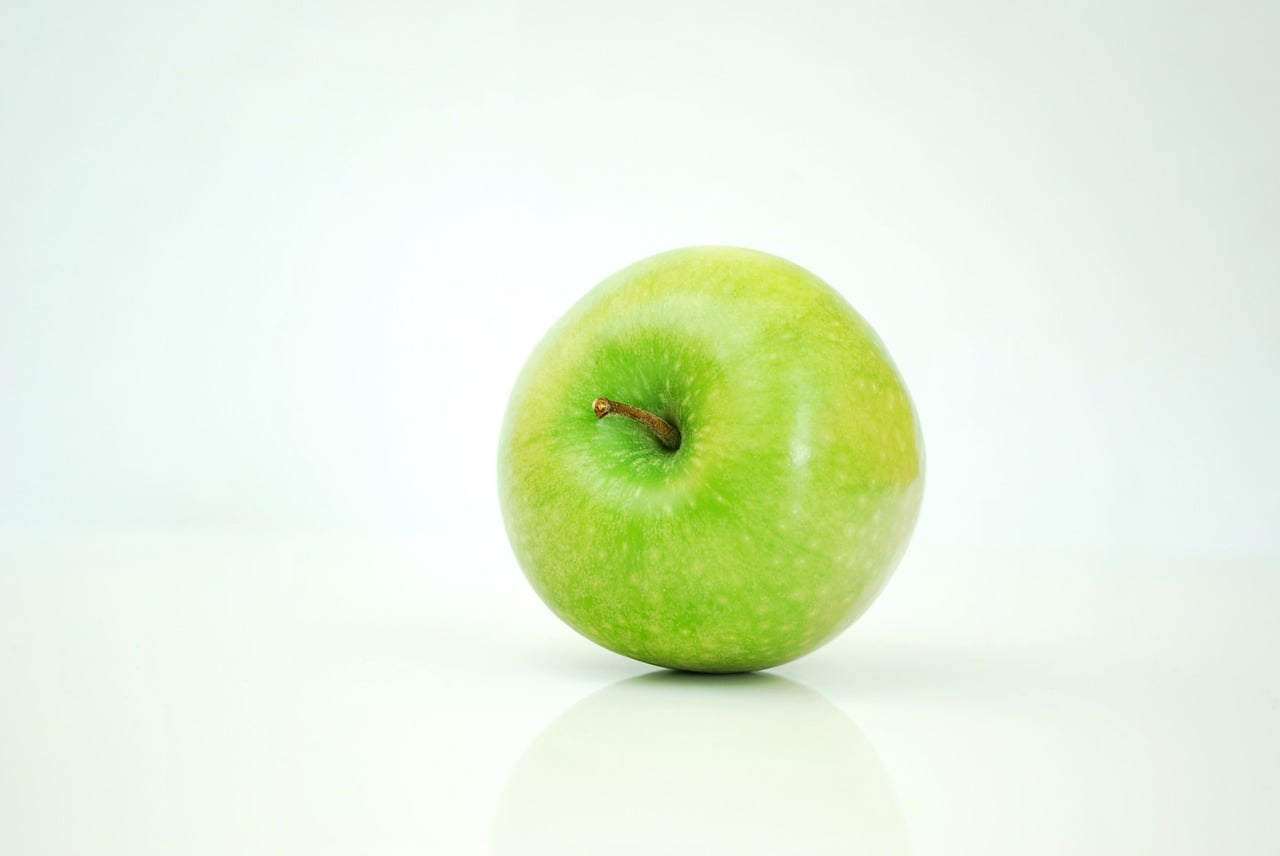 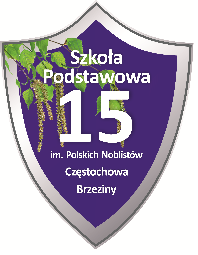 AUTOEWALUACJA DZIAŁAŃSzkoła Promująca Zdrowiew Szkole Podstawowej nr 15 im. Polskich Noblistów w Częstochowie "Szkoła promująca zdrowie zwiększa możliwości młodych ludzi do podejmowania działań i dokonywania zmian. Jest miejscem, w którym młodzi ludzie pracując razem z nauczycielami i innymi osobami, mogą osiągnąć sukces. Wzmacnianie młodych ludzi, wspieranie ich wizji i idei, umożliwia im wpływ na ich życie i warunki życia". (WHO, 1997)
Rok szkolny 2022/2023
I. Rozpoczęcie działań dla tworzenia szkoły promującej zdrowie – 2004 rokII. Przyjęcie szkoły do wojewódzkiej sieci przedszkoli i szkól promujących zdrowie – 2006 rokIII. Krajowy Certyfikat Szkól Promujących Zdrowie – 2015 rok
ARKUSZ ZBIORCZY DLA STANDARDU PIERWSZEGO
Średnia liczba punktów dla standardu I (dla 4 wymiarów) - 5
Wymiary i wskaźniki ( 4 wskaźniki):
Uwzględnianie promocji zdrowia w dokumentach oraz pracy i życiu szkoły – ocena 5.
Struktura dla realizacji programu szkół promujących zdrowie – ocena 5.
Szkolenia, systematyczne informowanie i dostępność informacji nt. koncepcji szkół promujących zdrowie – ocena 5.
Planowanie i ewaluacja działań w zakresie promocji zdrowia oraz ich dokumentowanie – ocena 5.
ARKUSZ ZBIORCZY DLA STANDARDU DRUGIEGOBadanie klimatu społecznego szkoły z perspektywy różnych grup jej społeczności (ankiety, technika narysuj i napisz, wypracowanie – badane klasy 3 i 5, rodzice, nauczyciele, pracownicy niepedagogiczni).
Średnia liczba punktów dla standardu II dla wszystkich grup badanych (uczniów, rodziców, nauczycieli, pracowników niepedagogicznych)  - 4,6
Problem priorytetowy do rozwiązania: 22% uczniów nie ma zaufania do siebie, 20% uczniów  nie reaguje na prośby i zalecenia pracowników niepedagogicznych oraz nie szanuje ich pracy
Słabe strony:
10% nauczycieli, uważa, że ich zadanie na temat życia i pracy szkoły nie jest brane pod uwagę przez dyrektora
20% pracowników niepedagogicznych, uważa, że ich zdanie na temat życia i pracy szkoły nie jest brane pod uwagę przez dyrektora
Ocena (średnia punktów) we wszystkich wymiarach:
Uczniowie – ocena 4
Nauczyciele – ocena 4,8
Pracownicy niepedagogiczni – ocena 4,6
Rodzice – ocena 5
ARKUSZ ZBIORCZY DLA STANDARDU TRZECIEGO
Średnia liczba punktów dla standardu III (dla 4 wymiarów) – 4,75
Problem priorytetowy do rozwiązania: 20% uczniów uważa, że zajęcia nt. zdrowia są nieciekawe oraz to, czego się uczą o zdrowiu w szkole nie zachęca uczniów do dbania o zdrowie
Słabe strony:
20% uczniów uważa, że na godzinach wychowawczych nie są omawiane z nimi tematy i zagadnienia dotyczące zdrowia i dbałości o nie
20% rodziców twierdzi, że wychowawca nie konsultuje z nimi tematów dotyczących zdrowia, które omawia na godzinach wychowawczych z dziećmi
20% nauczycieli nie konsultuje tematów dotyczących zdrowia z rodzicami, które omawia z ich dziećmi na godzinach wychowawczych
8% pracowników niepedagogicznych uważa, że praca w szkole promującej zdrowie, nie jest dla nich refleksją nt. stylu życia i dbałości o zdrowie
Wymiary i wskaźniki ( 4 wskaźniki):
Realizacja edukacji zdrowotnej uczniów zgodnie z podstawą programową kształcenia ogólnego – ocena 4,9 .
Aktywny udział uczniów w procesie edukacji zdrowotnej, współpraca z rodzicami i społecznością lokalna – ocena 4,4 .
Działania dla poprawy jakości i skuteczności edukacji zdrowotnej – ocena 5 .
Edukacja zdrowotna nauczycieli i pracowników niepedagogicznych – ocena 4,7.
ARKUSZ ZBIORCZY DLA STANDARDU CZWARTEGO
Średnia liczba punktów dla standardu IV (dla 5 wymiarów) – 4,7
Problem priorytetowy do rozwiązania: 40% uczniów i pracowników niepedagogicznych uważa, że uczniowie nie zachowują porządku i nie dbają o czystość w szkole
Słabe strony:
10% uczniów uważa, że na przerwach w łazienkach jest brudno
40% uczniów i pracowników niepedagogicznych uważa, że uczniowie nie zachowują porządku i nie dbają o czystość w szkole
16% rodziców uważa, że nie diagnozuje się okresowo czy uczniowie przychodzą do szkoły po śniadaniu i co zjadają, wyniki tej diagnozy nie są omawiane z uczniami i rodzicami
Wymiary i wskaźniki ( 5 wskaźników):
Wybrane pomieszczenia i wyposażenie szkoły organizacja pracy w szkole oraz działania na rzecz ochrony środowiska – ocena 5.
Czystość w szkole – ocena 4.
Organizacja przerw międzylekcyjnych – ocena 4,7.
Wychowanie fizyczne oraz aktywność fizyczna członków społeczności szkolnej – ocena 5.
Żywienie w szkole – ocena 4,8.
RAPORT KOŃCOWY Z AUTOEWALUACJI		
Ocena standardów i wybór problemów priorytetowych
Ocena efektów działań i wybór problemów priorytetowych
Dobre samopoczucie w szkole:
Średnia liczba punktów dla czterech grup (Uczniowie, Rodzice, Nauczyciele, Pracownicy niepedagogiczni): 4,84
Problem priorytetowy: Większość uczniów w klasie sygnalizowało, że nie lubi w klasie kłótni, skarg i wyzwisk.
Podejmowanie działań dla umacniania zdrowia
Średni odsetek odpowiedzi TAK dla trzech grup (Uczniowie, Nauczyciele, Pracownicy niepedagogiczni): 83,7%
Wnioski do dalszych działań: wszystkie grupy badanych powinny poznać i potrafić zastosować atrakcyjne metody i sposoby spędzania wolnego czasu, które jednocześnie pozwolą rozładować stres, negatywne emocje, zrelaksować się.
Podsumowanie
Korzyści z przeprowadzenia autoewaluacji
Przeprowadzenie autoewaluacji w ramach SzPZ pozwoliło na poznanie rzeczywistych problemów występujących wśród uczniów, rodziców nauczycieli oraz pracowników niepedagogicznych w zakresie edukacji zdrowotnej. Ewaluacja pozwoliła zwrócić uwagę na nasze mocne strony oraz obszary wymagające poprawy i działań naprawczych. 
Zespół Promocji Zdrowia powinien koncentrować się w dalszej pracy głównie na zagadnieniach wymagających poprawy i utrzymaniu na wysokim poziomie tego co wypadło w diagnozie bardzo dobrze. W szczególności zostanie położony nacisk na poprawę zachowania uczniów względem rówieśników i pracowników szkoły, budowaniu relacji opartej na szacunku, kulturze i zaufaniu do drugiego człowieka. Priorytetem stanie się dla nas kształtowanie umiejętności współpracy w grupie, kulturalnego komunikowania się a także empatii i szacunku względem innych.
Przeprowadzona autoewaluacja uświadomiła nam konieczność poprawy w zakresie dbałości uczniów o pozostawiany po wyjściu z sal i toalet porządek, a także właściwy stosunek do pracowników niepedagogicznych odpowiadających za porządek w szkole.

Opracował:
Zespół Promocji Zdrowia